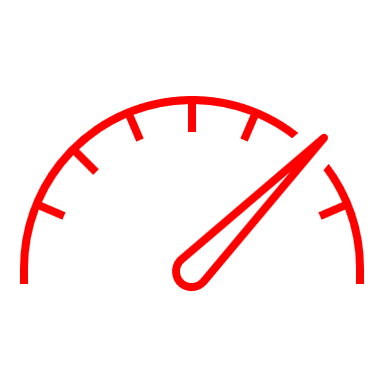 ベーシック プロジェクト ステータス PowerPoint テンプレート
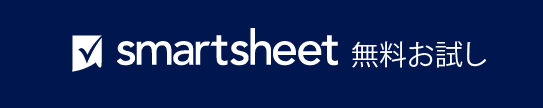 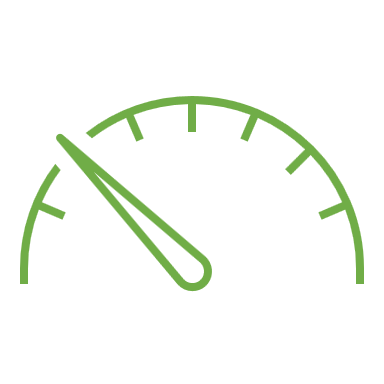 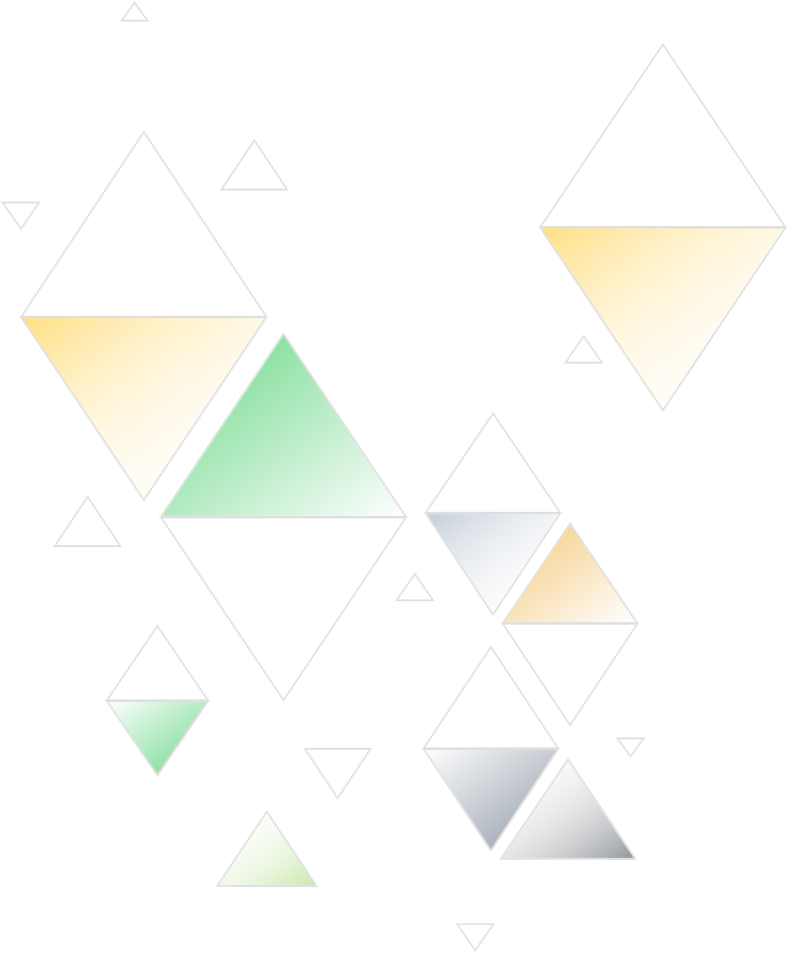 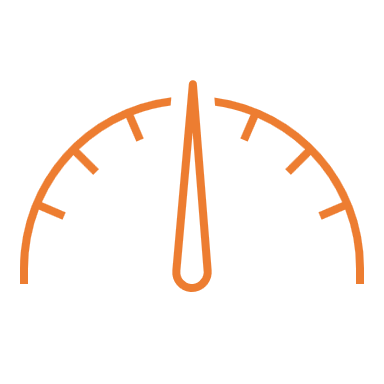 プロジェクト名
プロジェクト ステータス テンプレート プレゼンテーション
プロジェクト レポート
目次
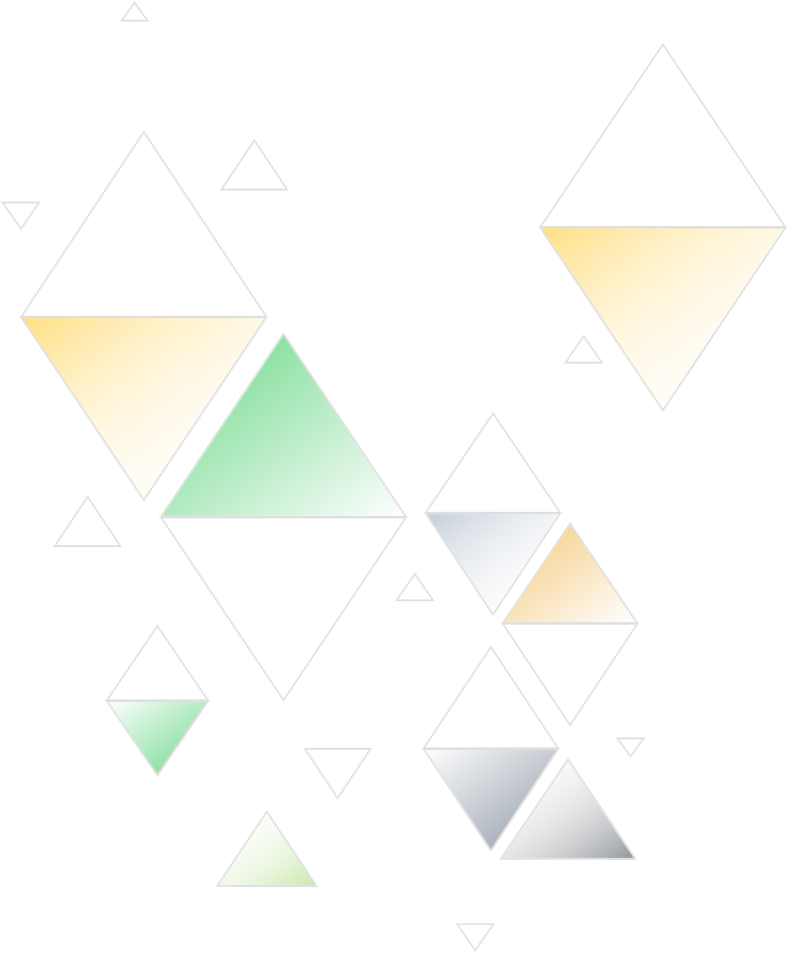 7
4
1
プロジェクト タイムライン (マイルストーン)
プロジェクト ステータス レポート
リスクと障害
2
5
ハイライトと要点
プロジェクト コンポーネント
3
6
完了済みの作業
プロジェクト スケジュール (週次)
プロジェクト ステータス テンプレート プレゼンテーション | 目次
プロジェクト レポート
1. プロジェクト ステータス レポート
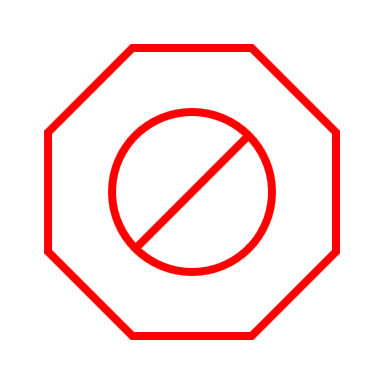 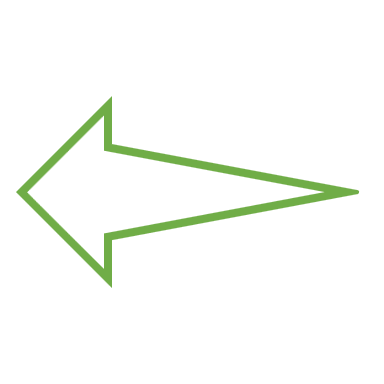 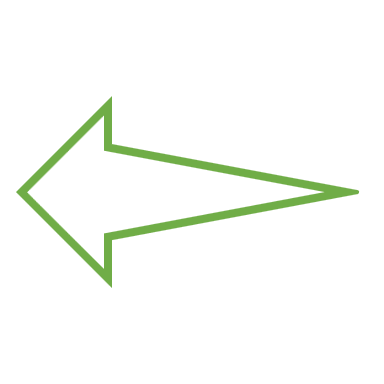 順調
障害/期日超過
潜在的なリスク/遅延
順調
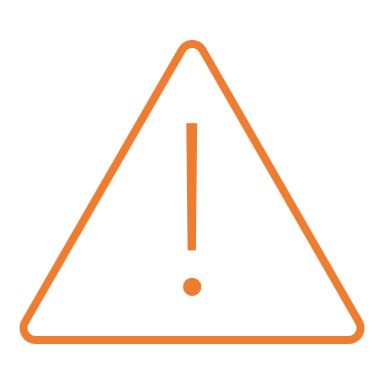 右からアイコンを選択して、プロジェクト全体のステータスを示します。アイコンをドラッグして、上段右のセルに配置します。
プロジェクト レポート
プロジェクト ステータス レポート
2. プロジェクト コンポーネント
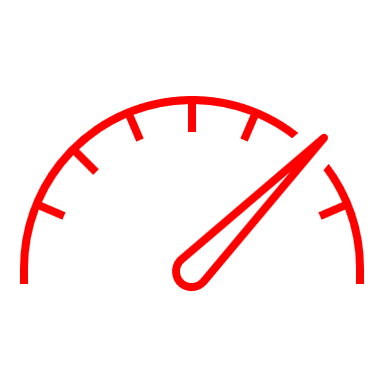 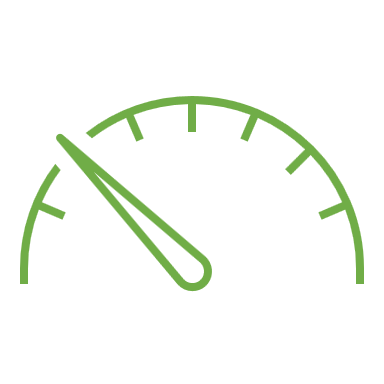 ちょうど
ちょうど
超過
下回る
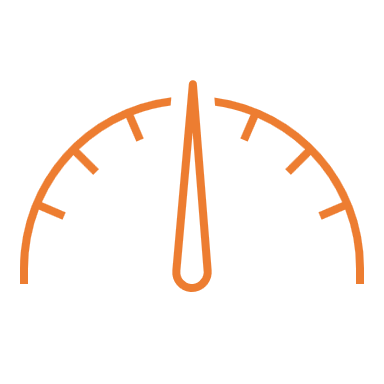 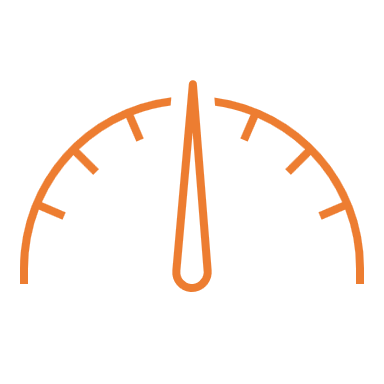 右からアイコンを選択して、各コンポーネントのステータスを示します。アイコンをドラッグして、各ステータス列のセルに配置します。
プロジェクト レポート
プロジェクト コンポーネント
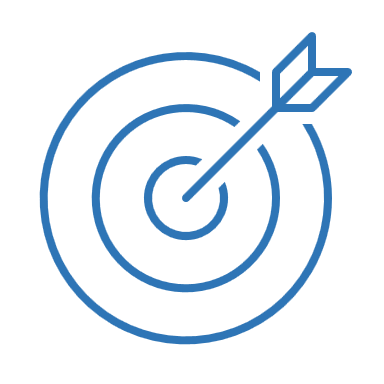 3. 完了済みの作業
プロジェクト レポート
完了済みの作業
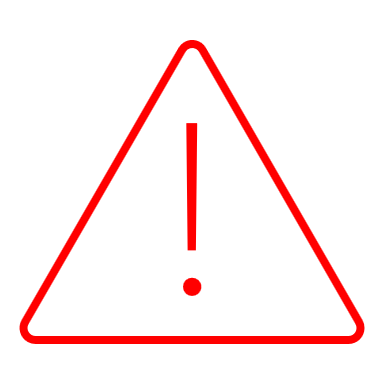 4. リスクと障害
プロジェクト レポート
リスクと障害
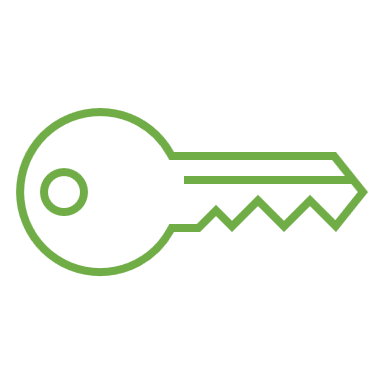 5. ハイライトと要点
プロジェクト レポート
ハイライトと要点
タスク

ステータス
タスクの詳細
タスクの詳細
タスクの詳細
タスクの詳細
タスクの詳細
タスク

ステータス
タスクの詳細
タスクの詳細
タスクの詳細
タスクの詳細
タスクの詳細
タスク

ステータス
タスクの詳細
タスクの詳細
タスク

ステータス
タスクの詳細
タスクの詳細
タスクの詳細
タスクの詳細
タスクの詳細
タスクの詳細
タスク

ステータス
タスクの詳細
タスクの詳細
タスクの詳細
プロジェクト スケジュール
タスク

ステータス
タスクの詳細
タスクの詳細
タスクの詳細
タスクの詳細
タスクの詳細
タスク

ステータス
タスクの詳細
タスクの詳細
タスクの詳細
タスクの詳細
タスクの詳細
タスク

ステータス
タスクの詳細
タスクの詳細
タスク

ステータス
タスクの詳細
タスクの詳細
タスクの詳細
タスクの詳細
タスクの詳細
タスクの詳細
タスク

ステータス
タスクの詳細
タスクの詳細
タスクの詳細
プロジェクト スケジュール
マイルストーン 2
詳細
マイルストーン 3
詳細
マイルストーン 5
詳細
マイルストーン 1
詳細
マイルストーン 4
詳細
障害 1
詳細
現在のタイムラインの位置
0000/00/00
障害 2
詳細
プロジェクト開始日
0000/00/00
プロジェクト終了日
0000/00/00
プロジェクト タイムライン
プロジェクト レポート